Роль вірусів у природі і житті людини
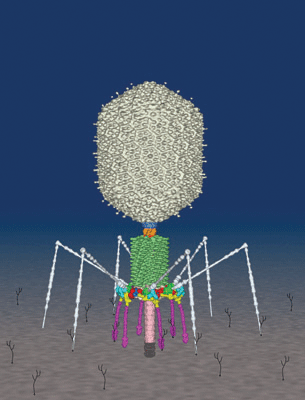 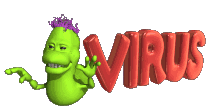 Опишіть механізм проникнення вірусів в організм
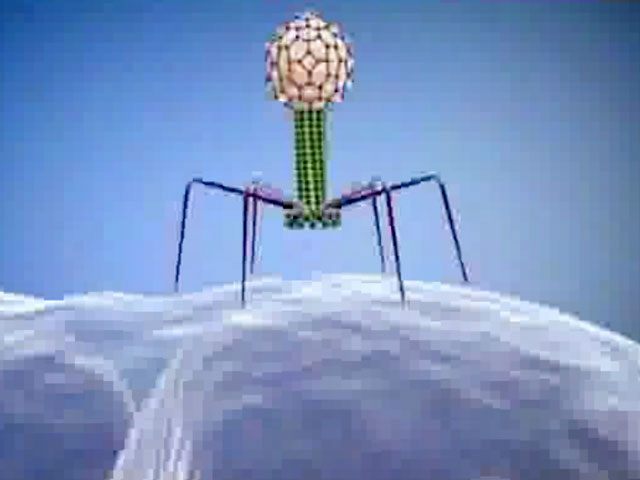 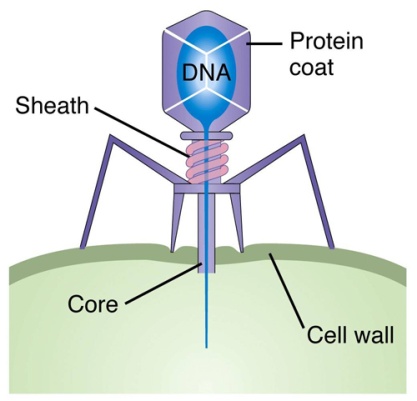 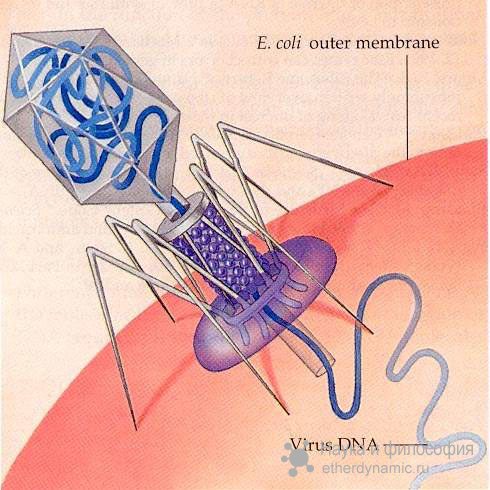 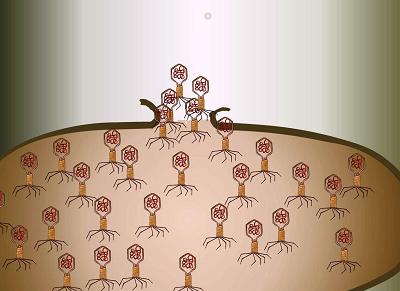 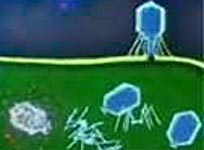 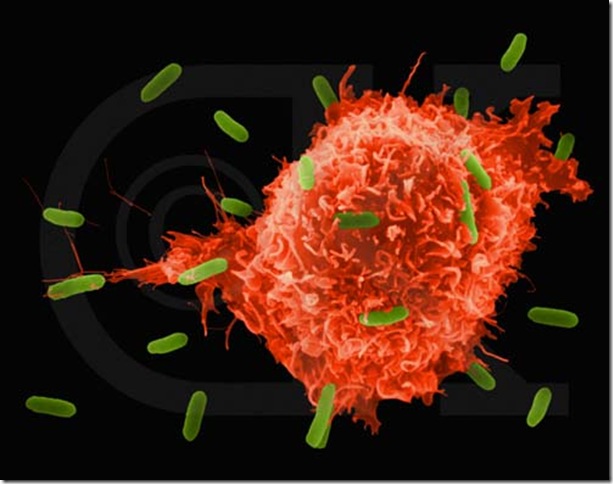 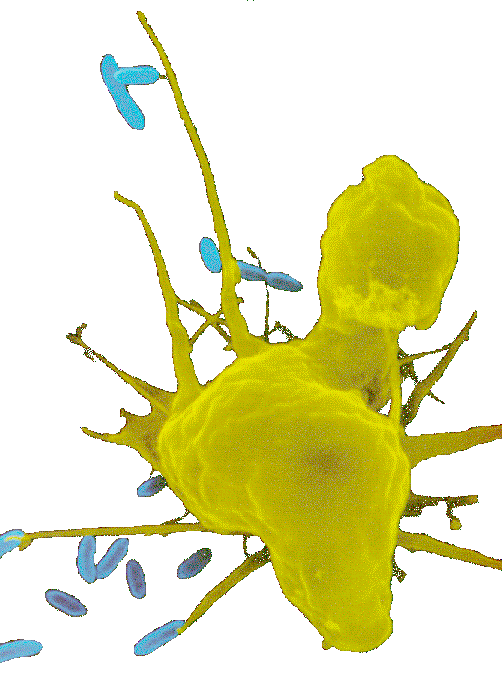 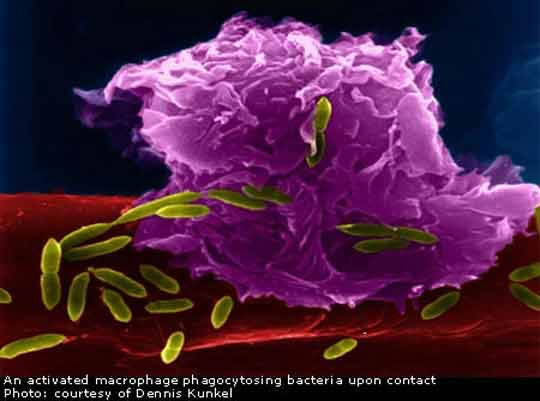 Макрофаги
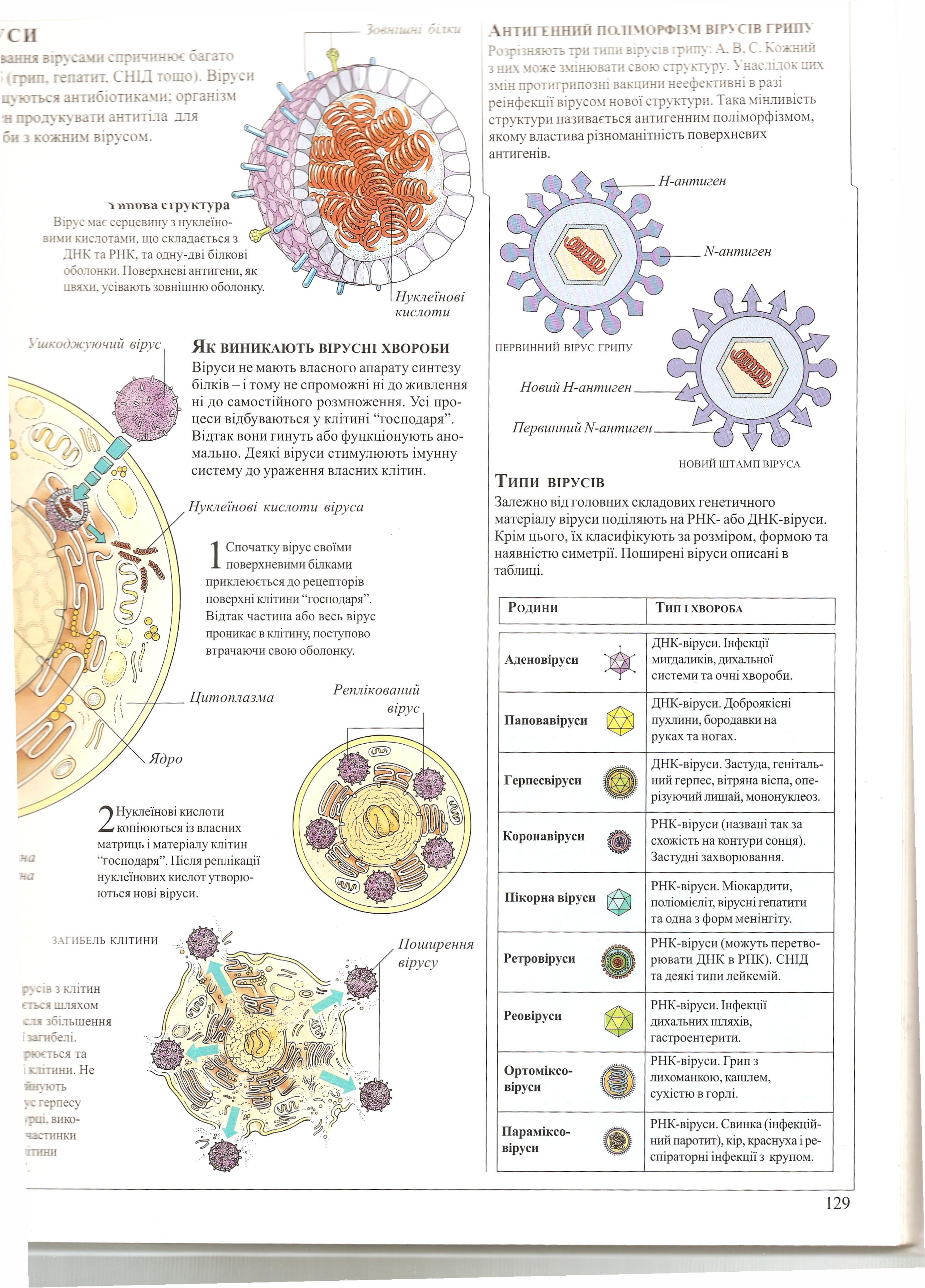 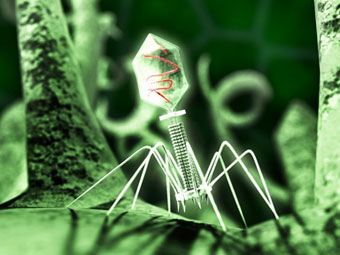 Бактеріофаги
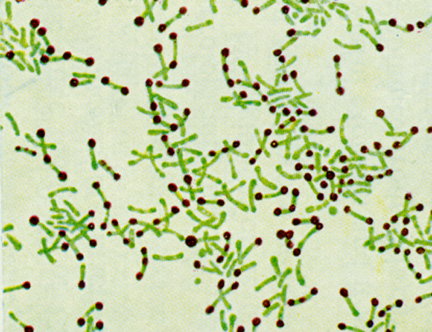 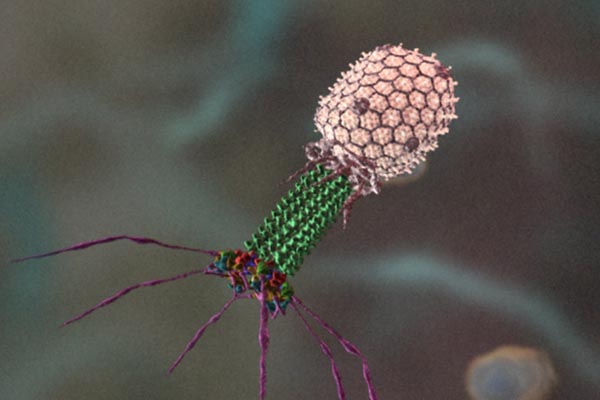 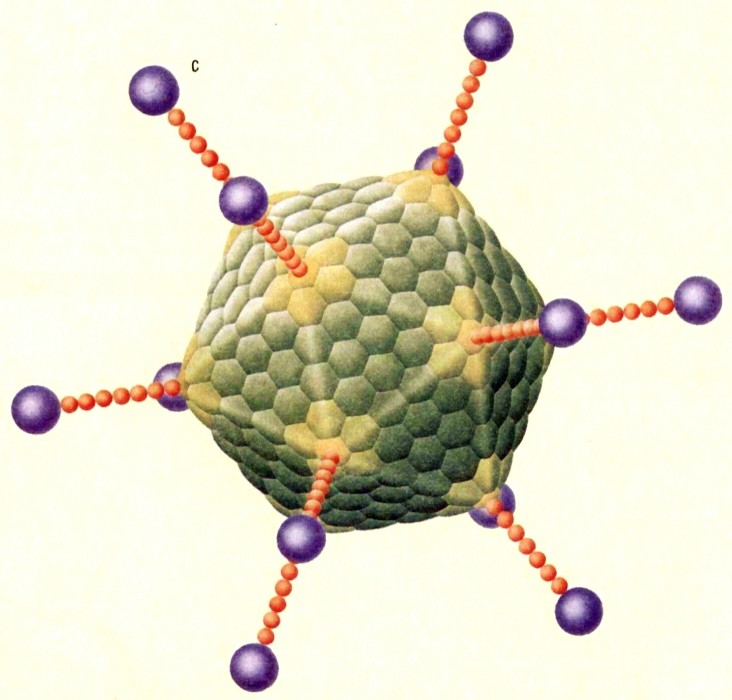 Будова бактеріофага
Тютюнова мозаїка
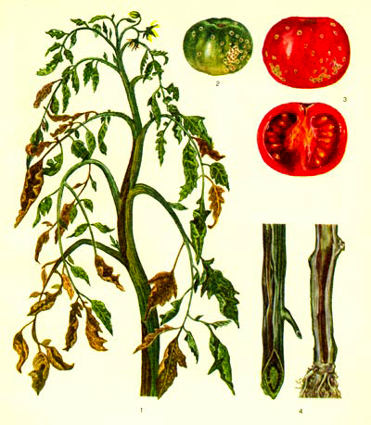 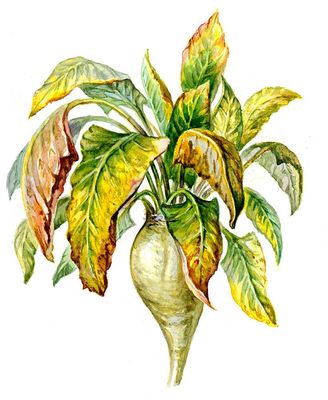 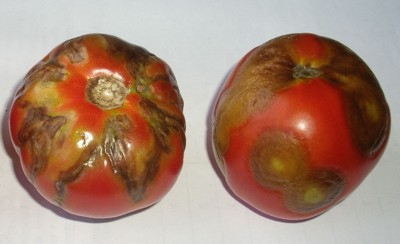 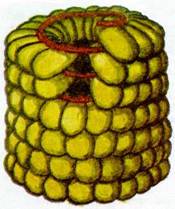 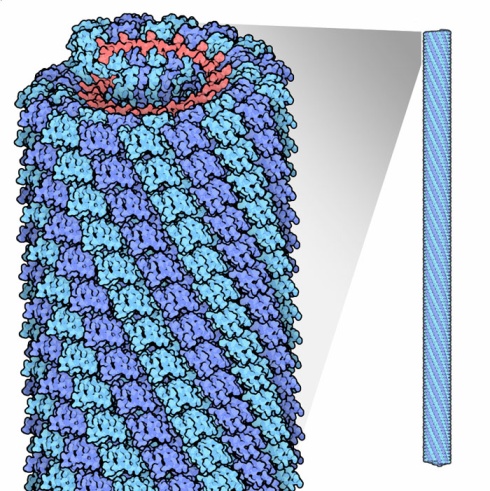 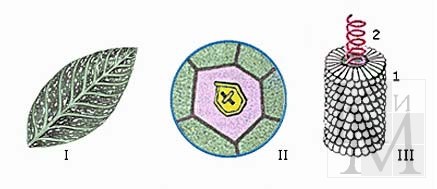 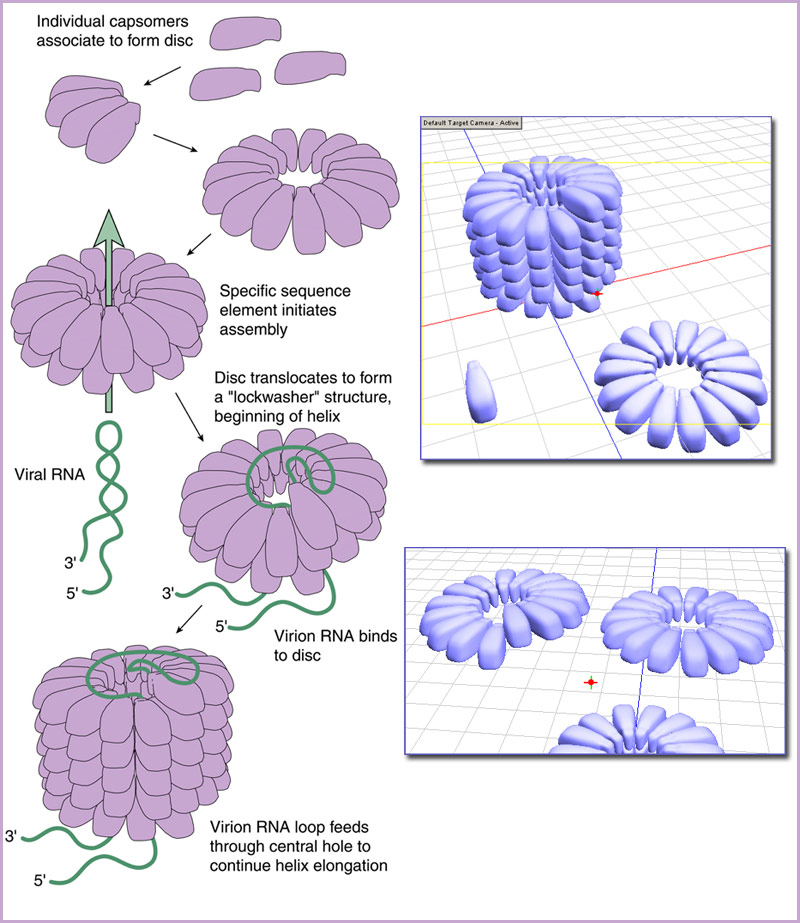 Схема самозбору  вірусу тютюнова мозаїка
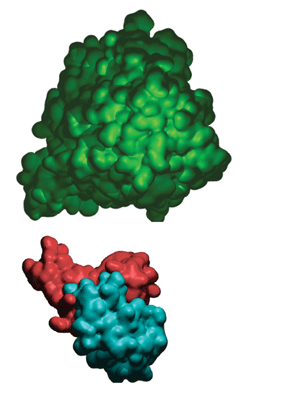 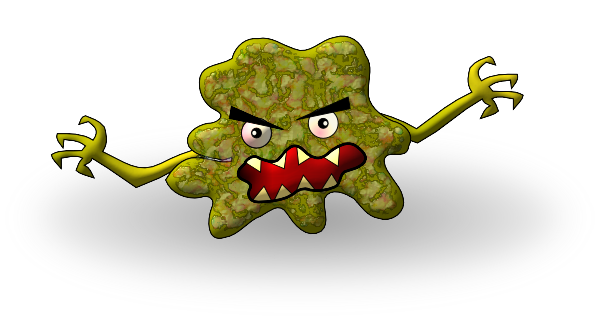 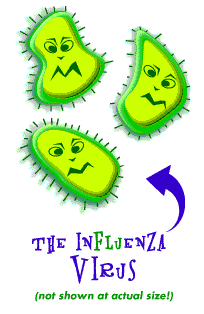 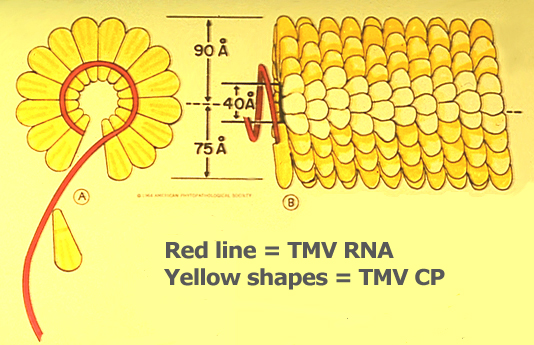 Віруси свинячого і курячого грипу
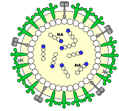 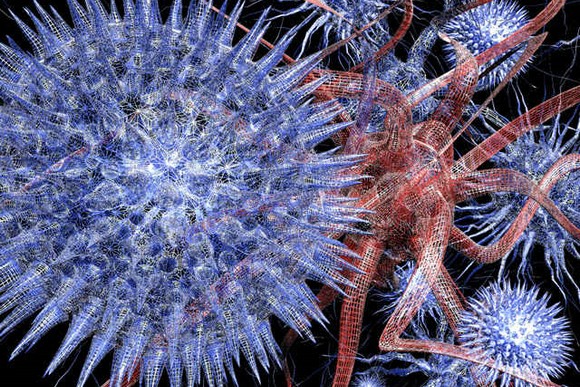 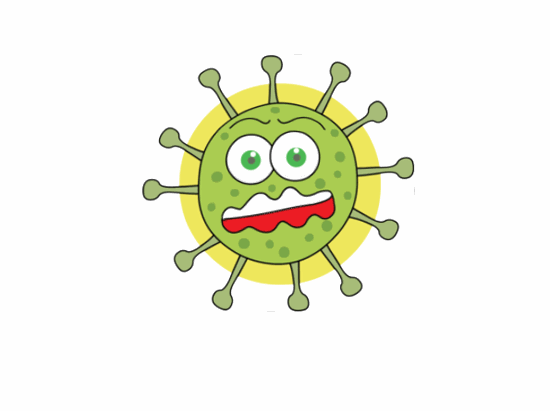 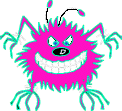 Вірус сказу